De bomen en het bos
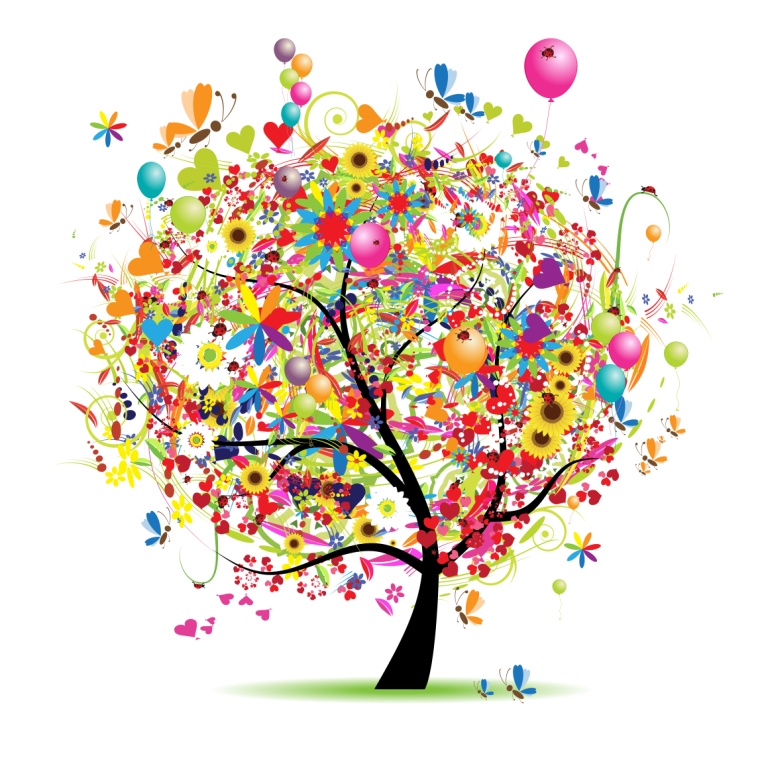 Werelden
Leefwereld  consument
Systeemwereld  professionele organisaties ( de industrie)
Leefwereld  technologieën
Consument wordt op de hoogte gehouden via het internet (Google, Youtube)
De technologieën worden via het internet beschikbaar voor de consument.
Onderzoek
Welke technologie trend is het belangrijkst op korte termijn?
120 deelnemers
Top 3:1.Internet of things* 18%
   2.Verschuiving naar de consumentenmarkt 17%
   3.Alles smart 16%
Werelden bij elkaar komen: wat moet je daarvoor doen?
Luisteren naar degene waar jet het voor doe
Verplaats je eigen in de doelgroep ( design thinking)
Empathie hebben voor diegene
Behoefte en probleem bespreken
Zoek een manier om de menselijke behoeftes, de business modellen en de technologie bij elkaar te brengen. Dan ben je werkelijk aan het innoveren.
Organisaties
Ontstaan ook niet van de een op de andere dag. 
Organisaties mogen fouten maken, van fouten leer je!
Door fouten te maken is er meer kans tot groei binnen een organisatie.